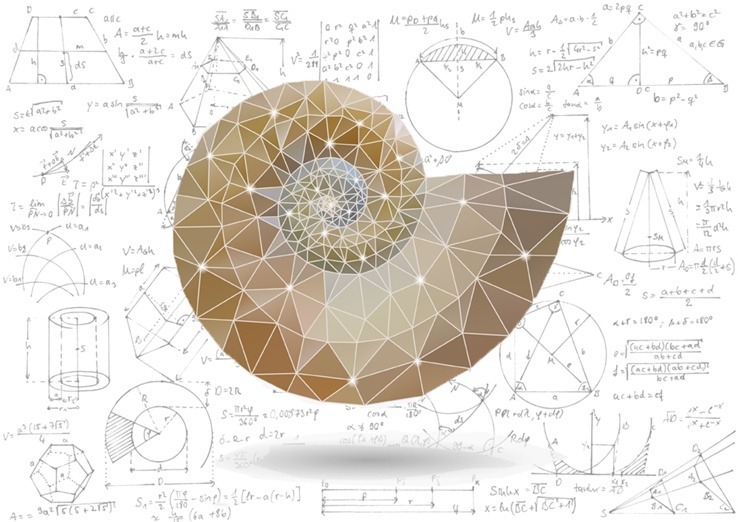 Mathematical Methods in Physics I
Prof Wladimir Lyra

Live Oak, 1119-G
Office Hours: Tue 2:30pm-3:30pm
Class hours: Tue/Thu 3:30pm-4:15pm
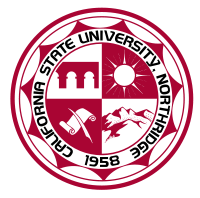 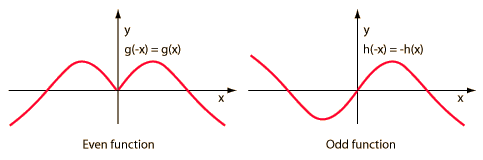 Even
Odd
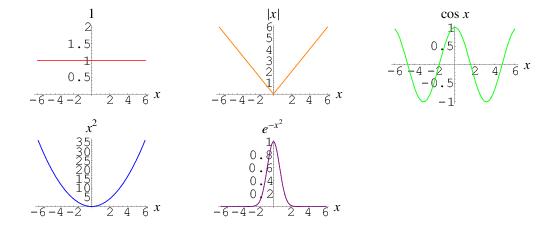 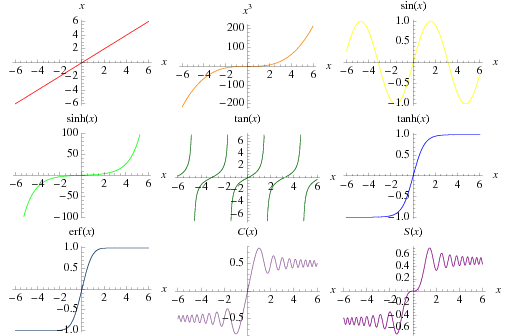 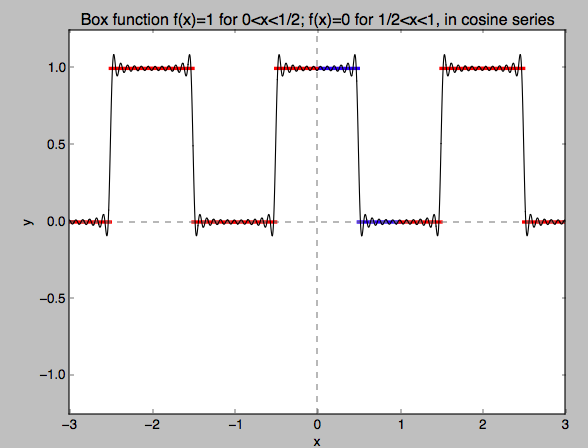 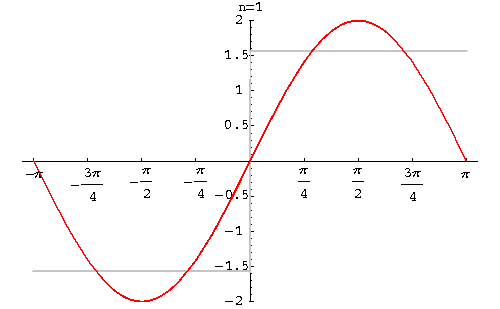 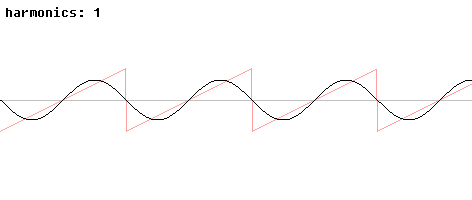 Gibbs phenomenon
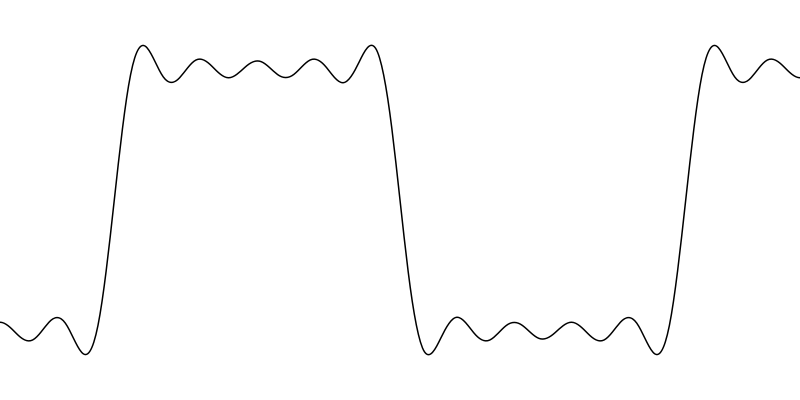 5 harmonics
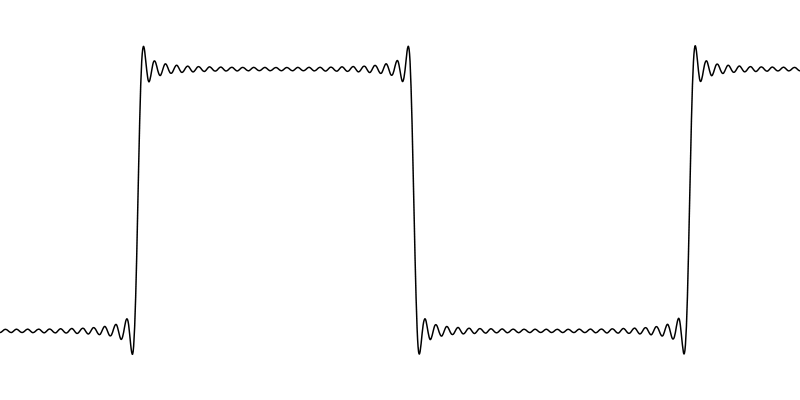 25 harmonics
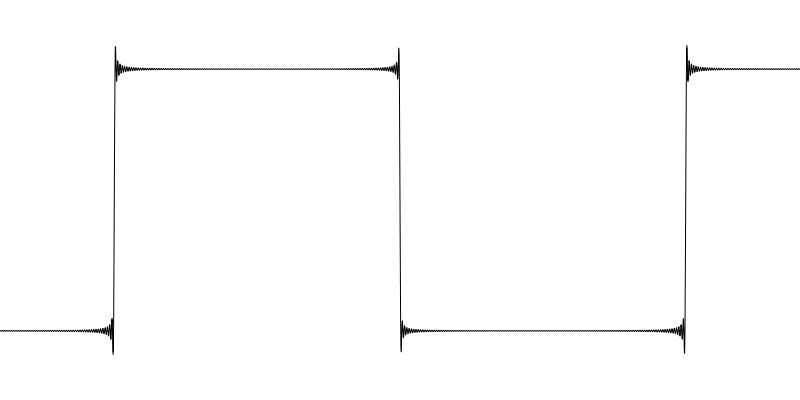 125 harmonics
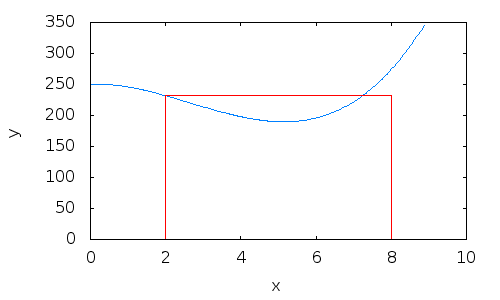 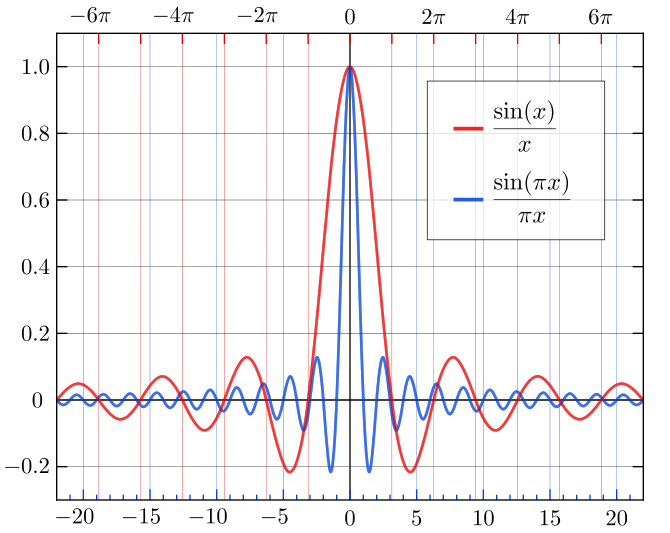